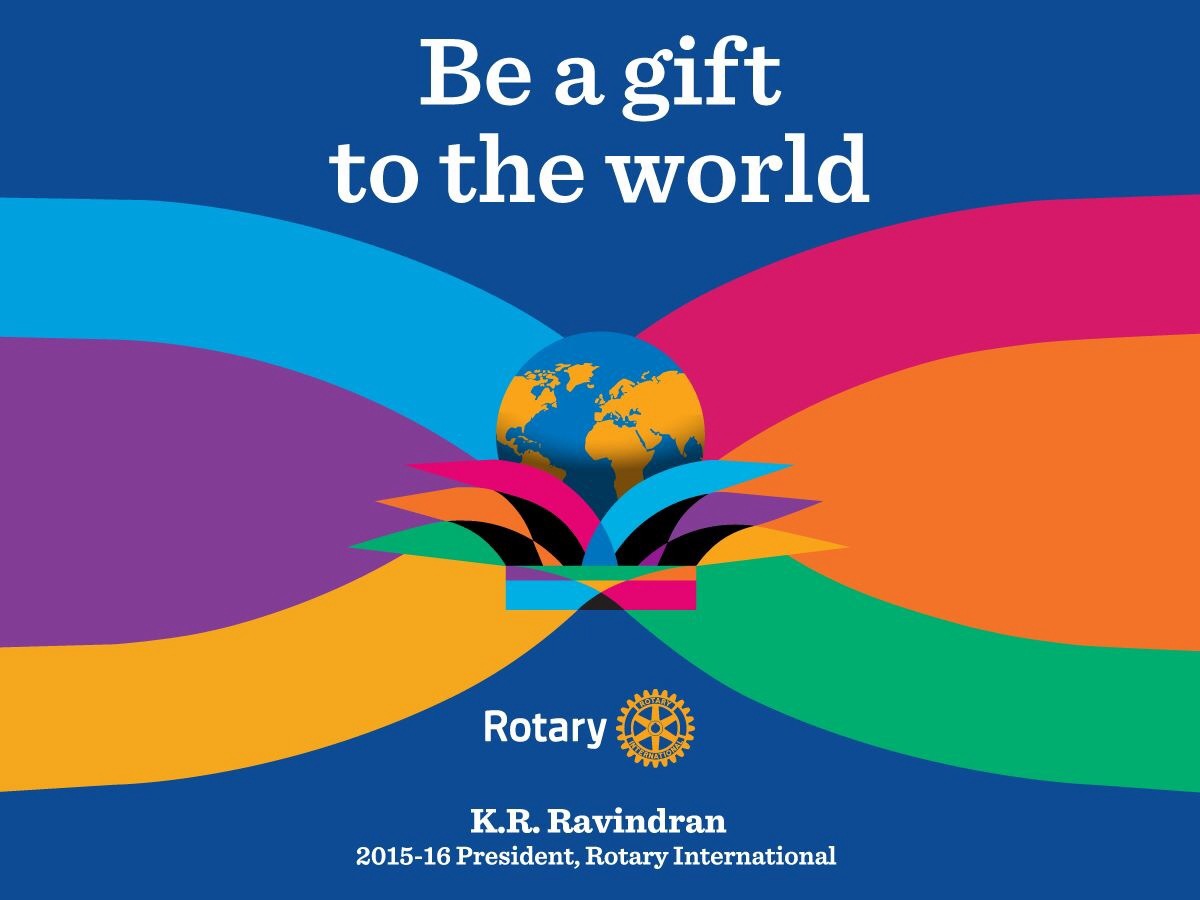 Paolo Pasini DG 2015-2016 ASDI Bologna 9 maggio 2015
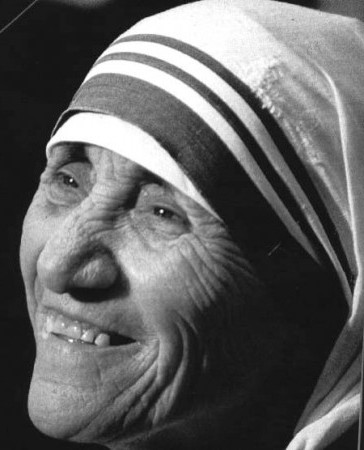 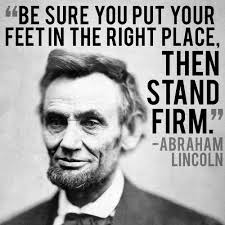 Dona, perché hai tutto ciò che serve agli altri.
Madre Teresa
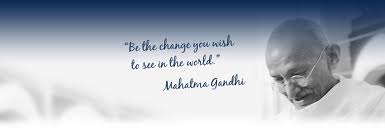 Paolo Pasini DG 2015-2016 
ASDI Bologna 9 maggio 2015
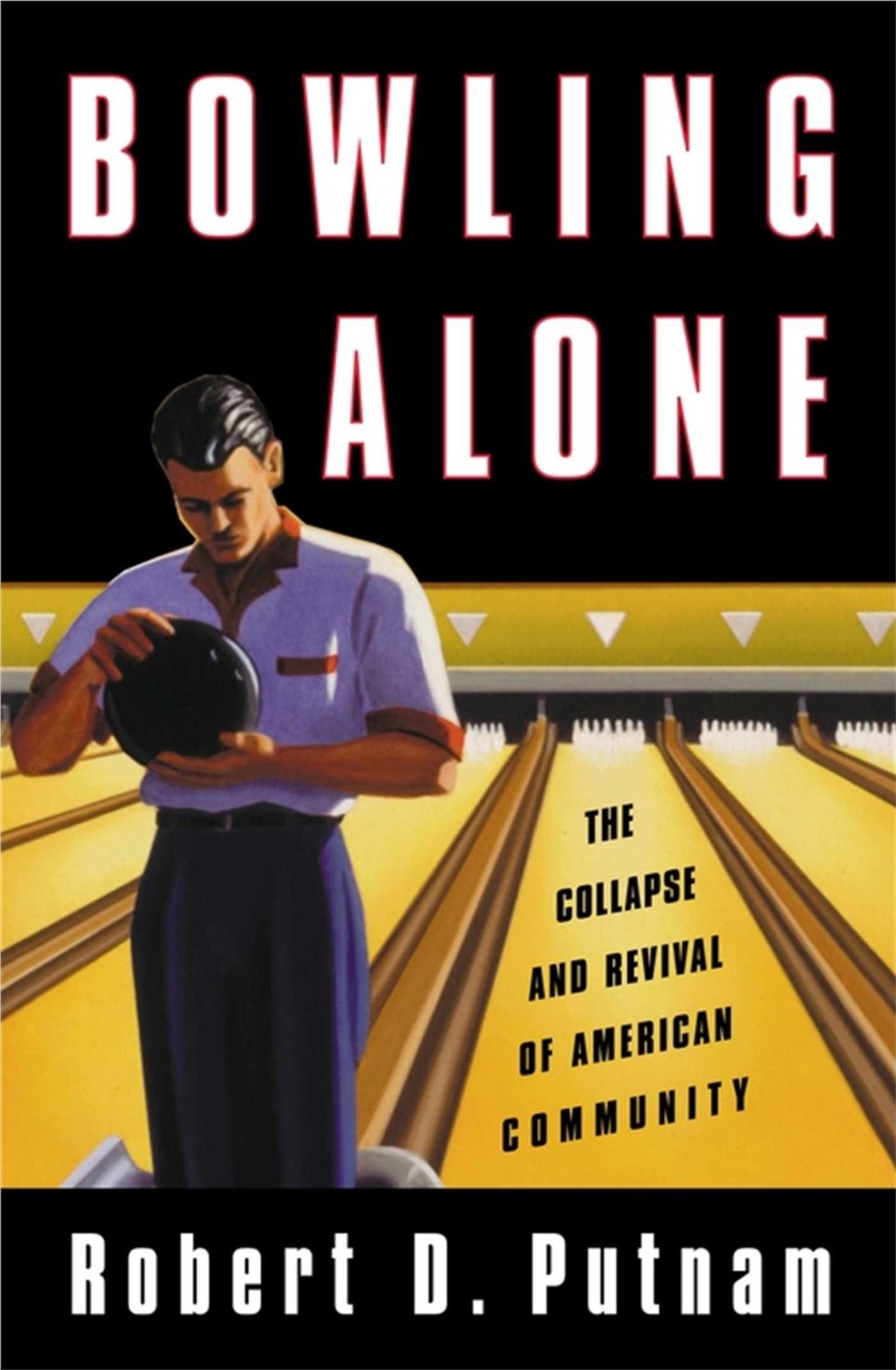 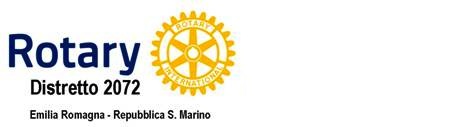 Paolo Pasini DG 2015-2016 
ASDI Bologna 9 maggio 2015
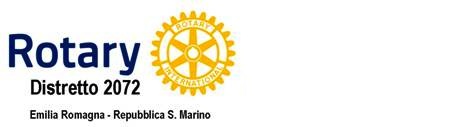 Le Organizzazioni strutturate, fondate sull’iniziativa volontaria, vengono soppiantate da networks di impegno civico aperti,
informali e creati ad hoc.
R. Putnam, Bowling Alone, 2000
Paolo Pasini DG 2015-2016
 ASDI Bologna 9 maggio 2015
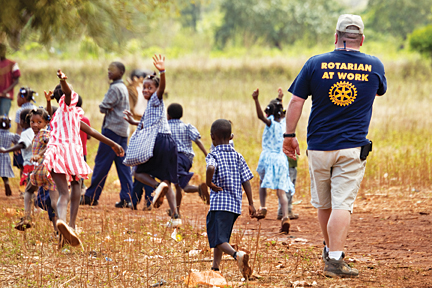 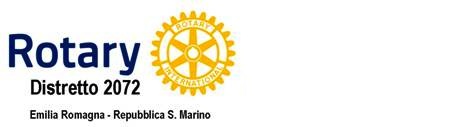 Capitale Sociale
Insieme di aspetti della vita sociale quali le reti relazionali, le norme e la fiducia reciproca, che consentono ai membri di una comunità di agire in modo più efficace nel raggiungimento di obiettivi condivisi.
Paolo Pasini DG 2015-2016 
ASDI Bologna 9 maggio 2015
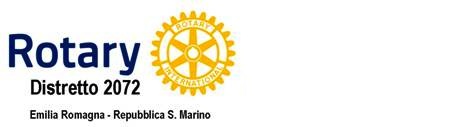 A un più elevato livello di Capitale Sociale corrisponde un più elevato livello di efficienza

i Paesi in cui si registrano i più alti livelli di capitale sociale sono anche quelli in cui il reddito per abitante è cresciuto maggiormente.
Paolo Pasini DG 2015-2016 
ASDI Bologna 9 maggio 2015
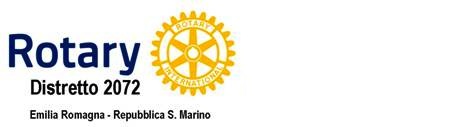 A un più elevato livello di Capitale Sociale nella sua componente di legame relazionale corrisponde un più elevato livello di efficienza






Il Valore di un legame relazionale deriva dalla comunanza di obiettivi
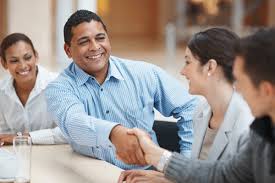 Paolo Pasini DG 2015-2016 ASDI Bologna 9 maggio 2015
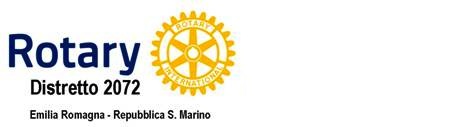 Il fenomeno del free rider ha luogo quando, all'interno di un gruppo di individui, si ha un membro che evita di dare il suo contributo al bene comune poiché ritiene che il gruppo possa funzionare ugualmente nonostante la sua astensione.
Paolo Pasini DG 2015-2016 ASDI Bologna 9 maggio 2015
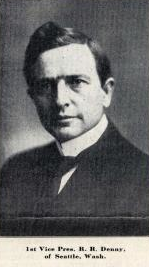 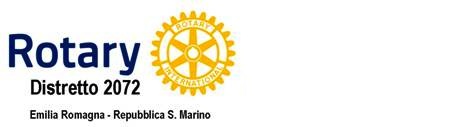 “ Rotary is an antidote, a corrective measure, against the de-humanizing effects of a too high civilization” 



H.H. Denny vice presidente National Association of Rotary Clubs of America. The Rotarian, n° 2 luglio 1911
Paolo Pasini DG 2015-2016 ASDI Bologna 9 maggio 2015
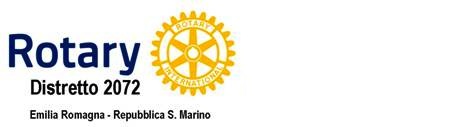 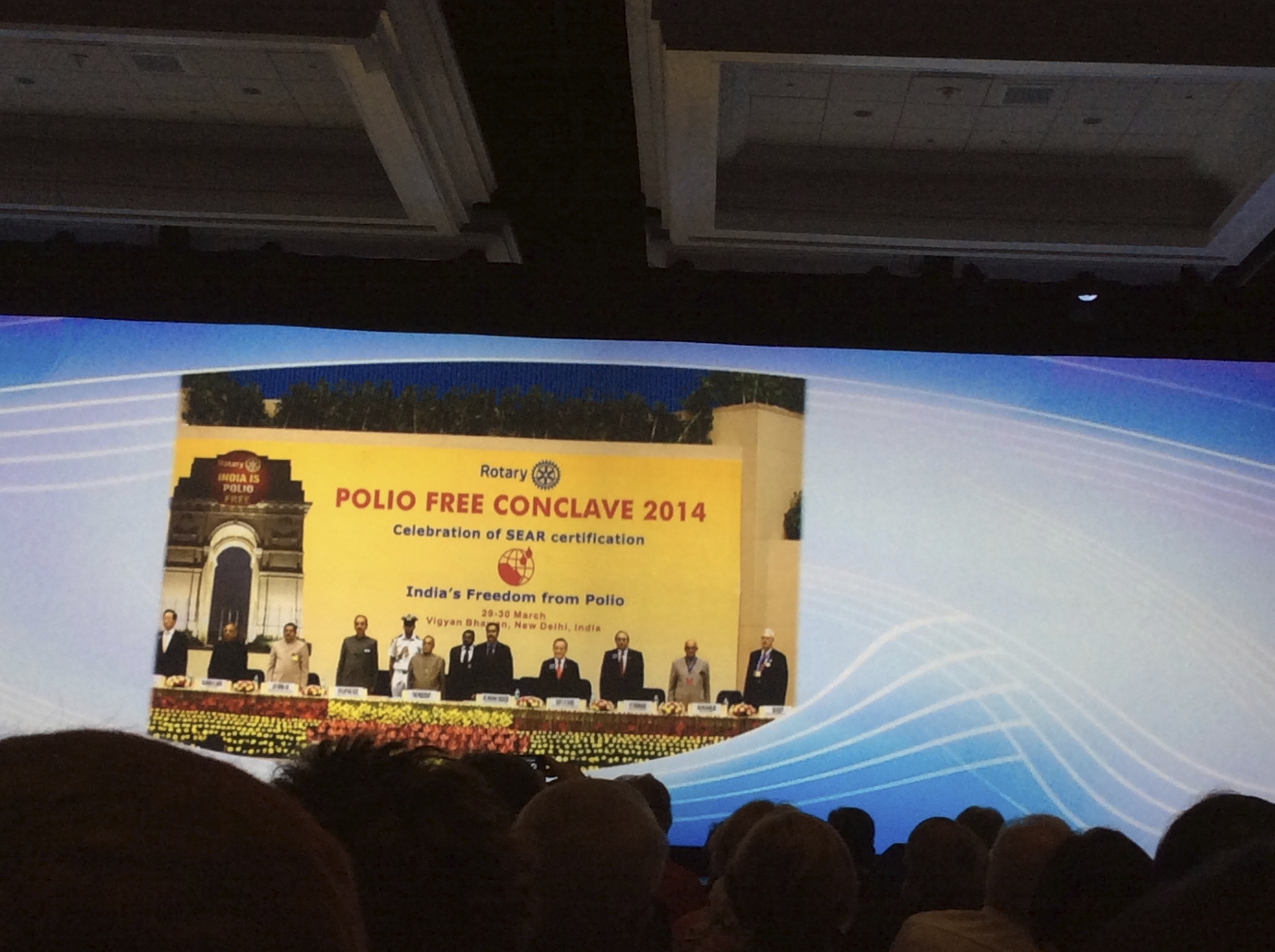 Paolo Pasini DG 2015-2016 ASDI Bologna 9 maggio 2015
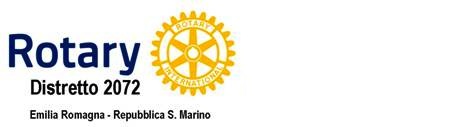 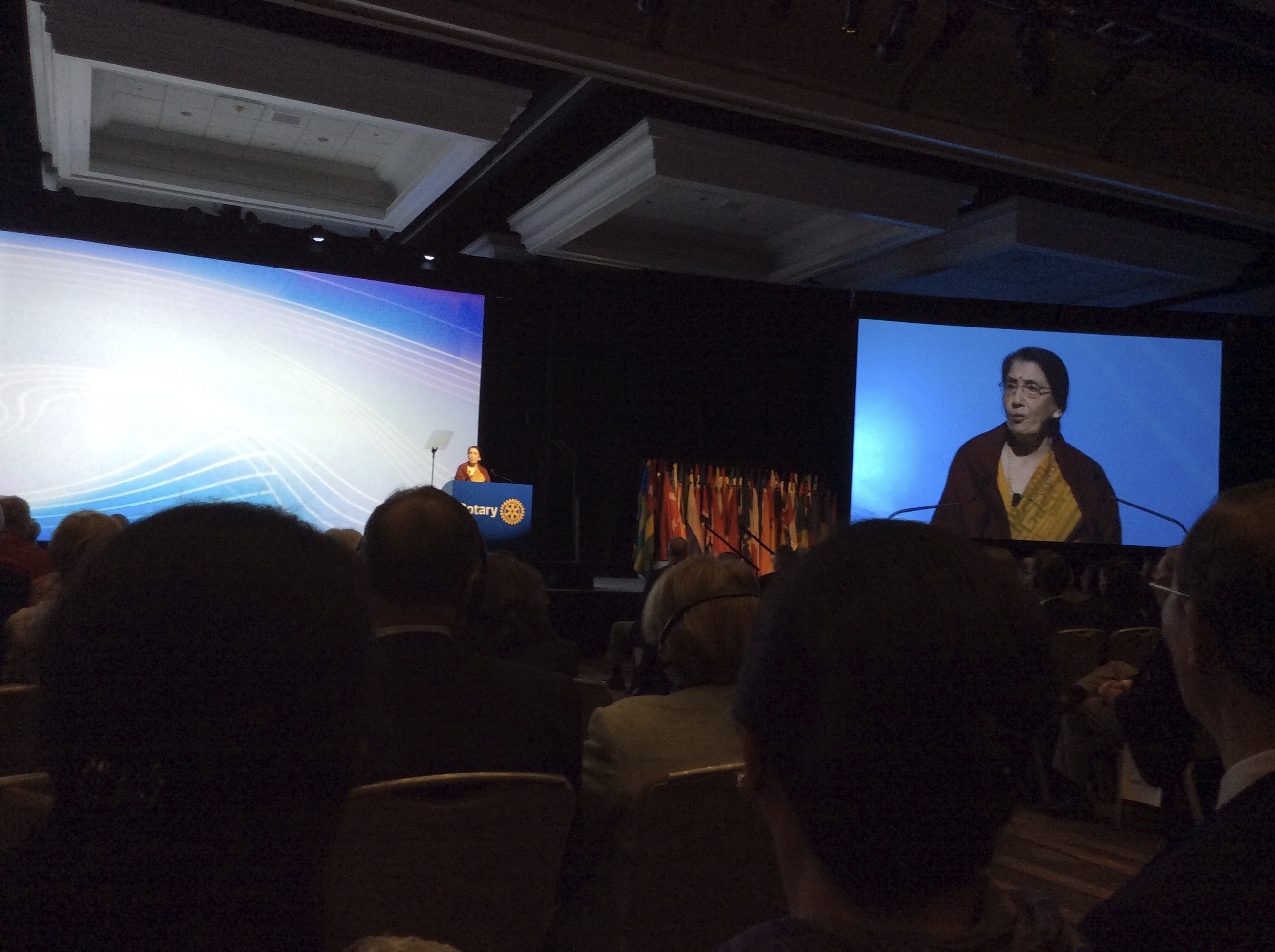 Paolo Pasini DG 2015-2016 ASDI Bologna 9 maggio 2015
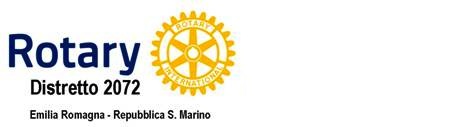 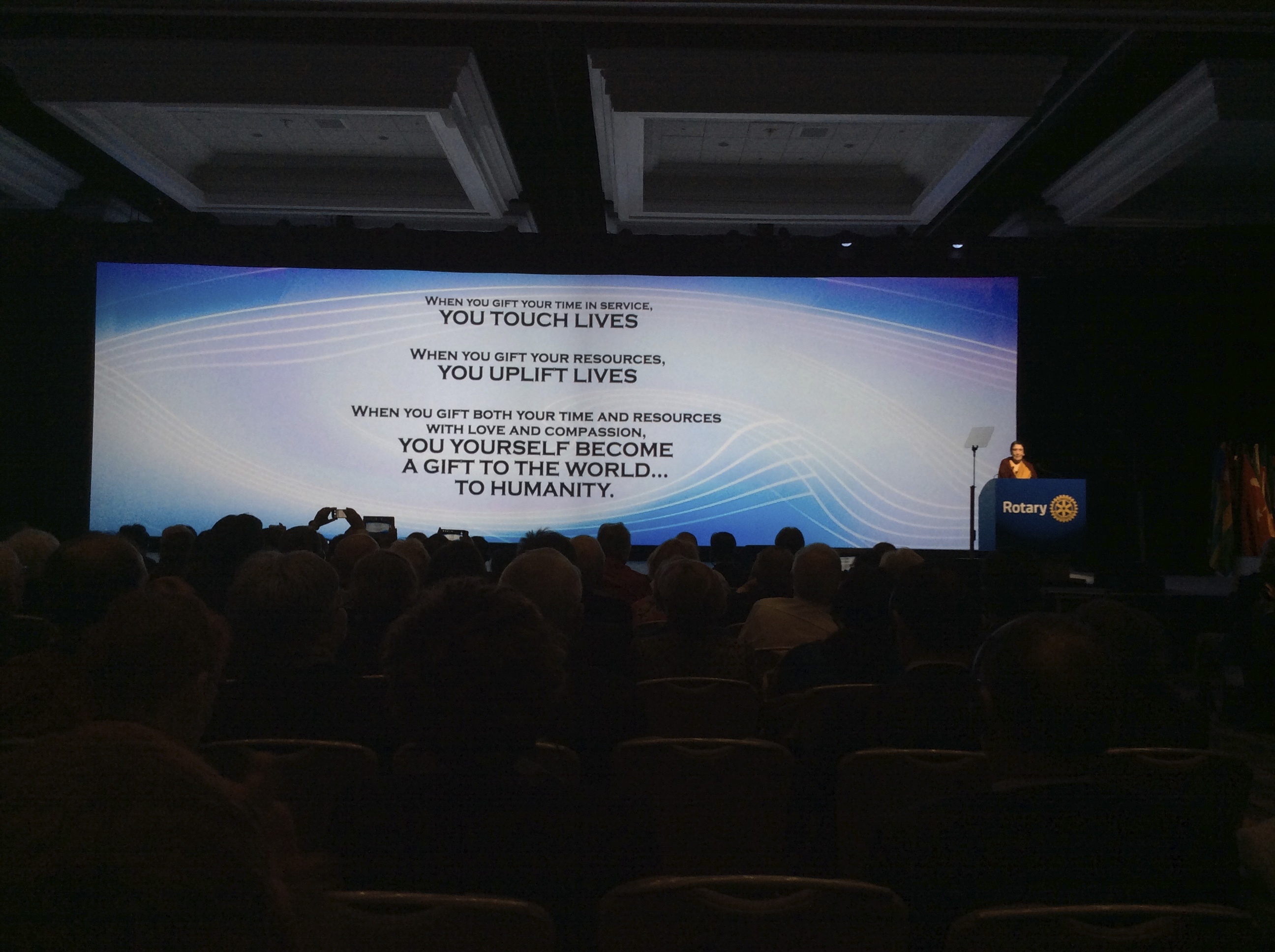 Paolo Pasini DG 2015-2016 ASDI Bologna 9 maggio 2015
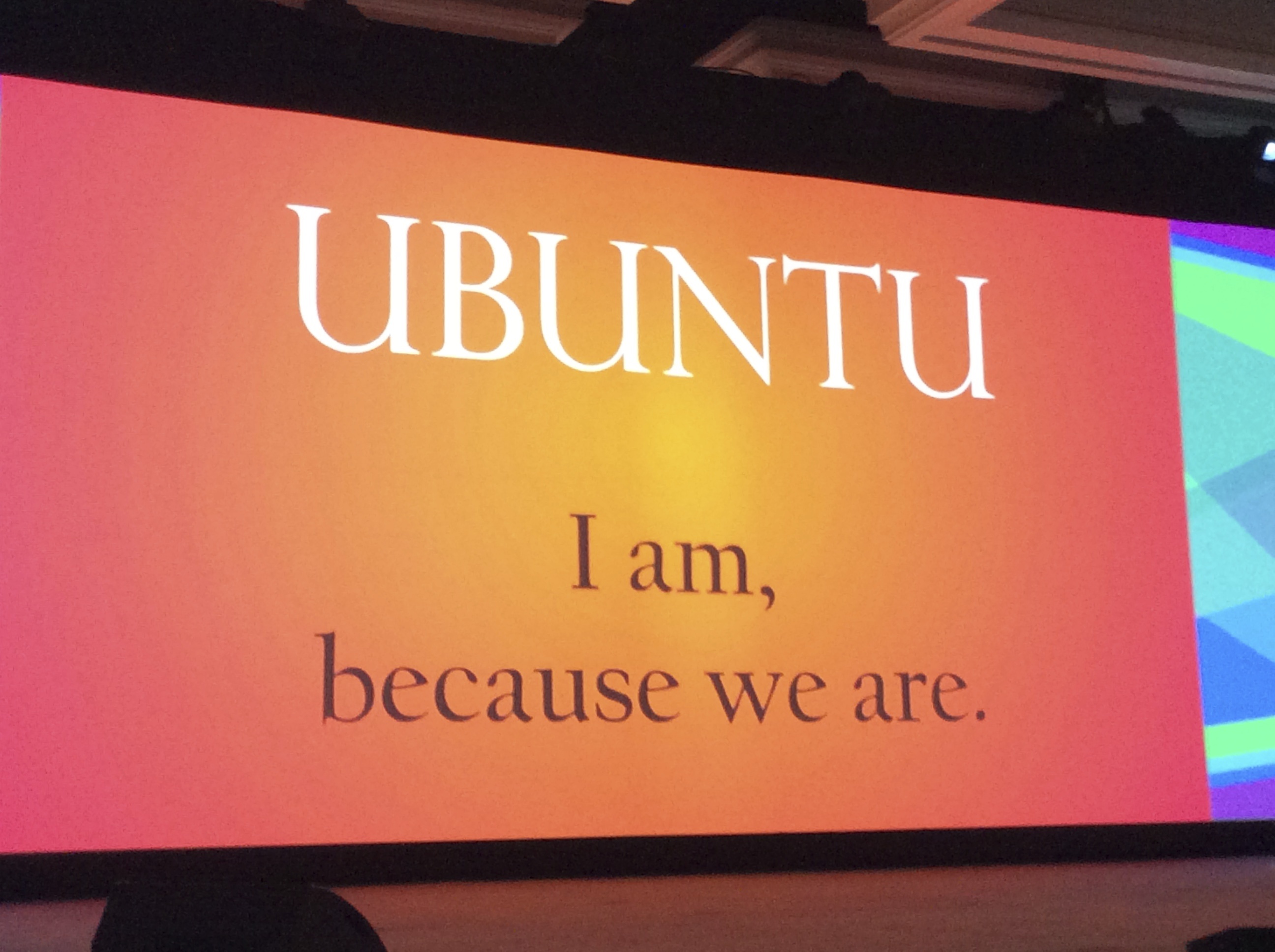 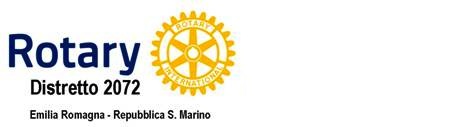 and...You are, because I am.
Paolo Pasini DG 2015-2016 ASDI Bologna 9 maggio 2015
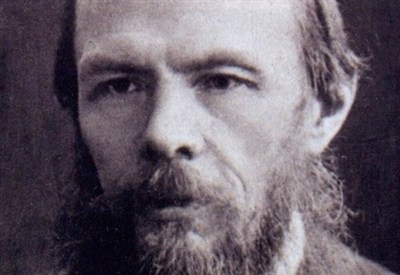 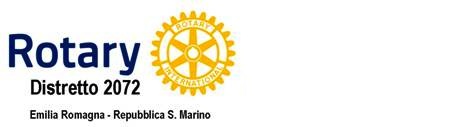 “La libertà, nella sua più alta espressione consiste nel dare tutto e nel servire gli altri.” F. Dostoevskij – Diario di uno Scrittore
Paolo Pasini DG 2015-2016 ASDI Bologna 9 maggio 2015
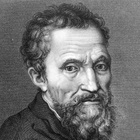 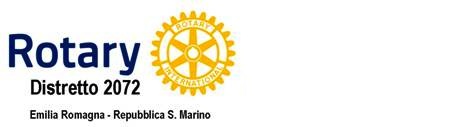 Il più grande pericolo per noi non è che miriamo troppo in alto e non riusciamo a raggiungere il nostro obiettivo ma che miriamo troppo in basso e lo raggiungiamo.

Attribuito a Michelangelo Buonarroti in Ken Robinson The Element (2009).
Paolo Pasini DG 2015-2016 ASDI Bologna 9 maggio 2015
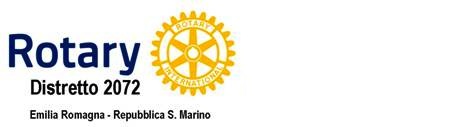 “La Mano che obbedisce all’Intelletto”
Il nostro Metodo.
Area della Consapevolezza
Area del Servizio
Rotary Foundation

Consorti
Comunicazione
I giovani
Progetti Speciali
Paolo Pasini DG 2015-2016 ASDI Bologna 9 maggio 2015
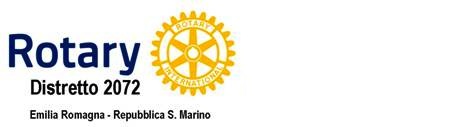 “La Mano che obbedisce all’Intelletto”
Area della Consapevolezza
Qualità delle riunioni
Formazione
Coinvolgimento dei Soci
Membership
Aperti all’esterno
Innestati nella Comunità
Paolo Pasini DG 2015-2016 ASDI Bologna 9 maggio 2015
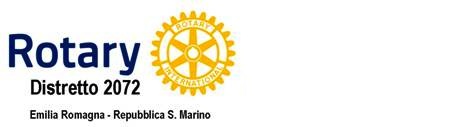 “La Mano che obbedisce all’Intelletto”
Area del Servizio
Progetti sostenibili in un disegno integrato
Rapporto con le Istituzioni
Nuove modalità per acquisire fondi
Partnership con Organizzazioni non rotariane
Progetti comuni con altri Club
Paolo Pasini DG 2015-2016 ASDI Bologna 9 maggio 2015
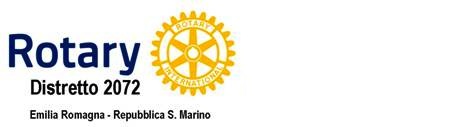 “La Mano che obbedisce all’Intelletto”
Rotary Foundation – Key Words
Creatività
Reciprocità
Iniziativa
Progettualità
Internazionalità
Comunità
Risposta a bisogni veri
Riconoscimento del ruolo sociale
Paolo Pasini DG 2015-2016 ASDI Bologna 9 maggio 2015
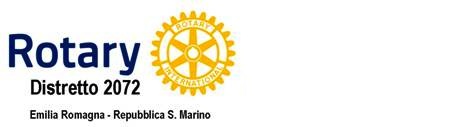 “La Mano che obbedisce all’Intelletto”
Consorti
Affettività
Condivisione
Esperienza di vita
Coinvolgimento
Reti informali
Efficacia
Risorse
Paolo Pasini DG 2015-2016 ASDI Bologna 9 maggio 2015
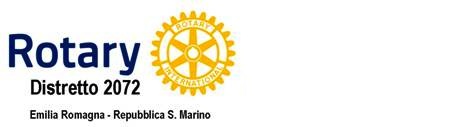 “La Mano che obbedisce all’Intelletto”
Comunicazione
Comunicazione Interna
Vita del Rotary
Informazione reciproca

Comunicazione Esterna
Da ciò che facciamo…. a chi siamo

Comunicazione dall’Esterno
Cosa dicono di noi
Paolo Pasini DG 2015-2016 ASDI Bologna 9 maggio 2015
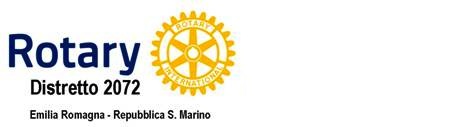 “La Mano che obbedisce all’Intelletto”
Giovani
Rafforzare gli strumenti di interazione
Motivare e sostenere i giovani professionisti
Rafforzare e sviluppare la cooperazione con Rotaract
Impegnarsi nei Programmi del R.I. per i Giovani
Alleanza fra generazioni
Paolo Pasini DG 2015-2016 ASDI Bologna 9 maggio 2015
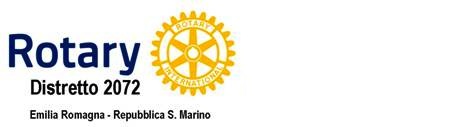 “La Mano che obbedisce all’Intelletto”
Progetti Distrettuali Speciali
Commissione “Giovane Impresa”


Commissione Cultura e Patrimonio
Paolo Pasini DG 2015-2016 ASDI Bologna 9 maggio 2015
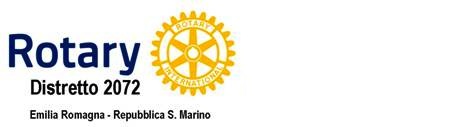 “Va tutto bene nel Rotary?, se così fosse, Dio abbia pietà di noi, saremmo alla fine dei nostri giorni…”
Paul P. Harris, The Rotarian, feb. 1945
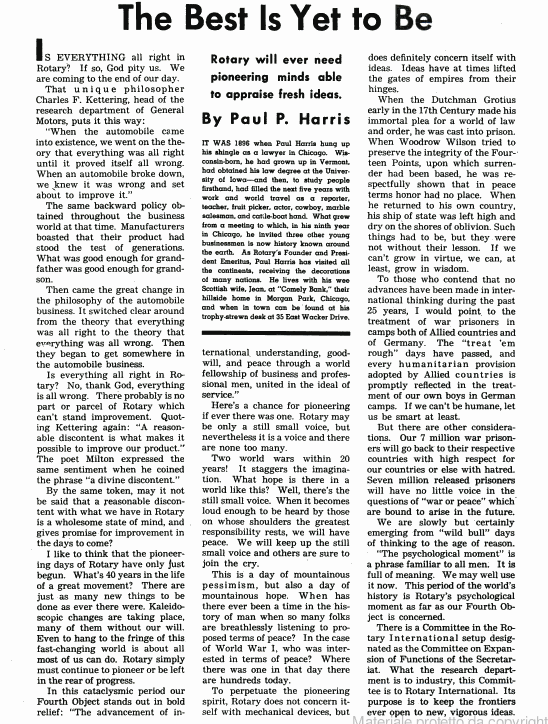 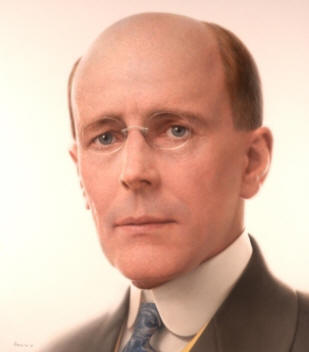 Paolo Pasini DG 2015-2016 ASDI Bologna 9 maggio 2015
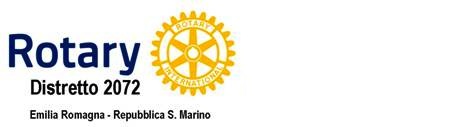 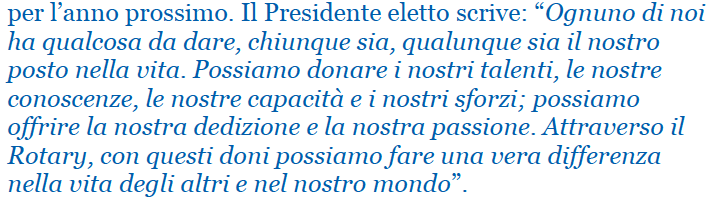 K.R. “Ravi” Ravindran Presidente Internazionale 2015-2016
Paolo Pasini DG 2015-2016 ASDI Bologna 9 maggio 2015